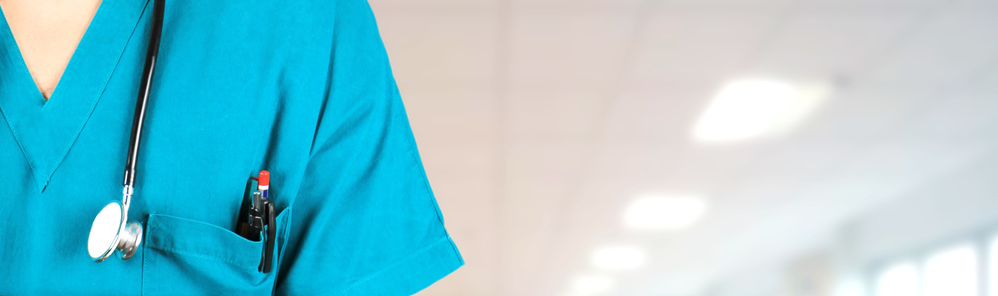 ASSEMBLEA  ANNUALE 2024 commissione il Veliero
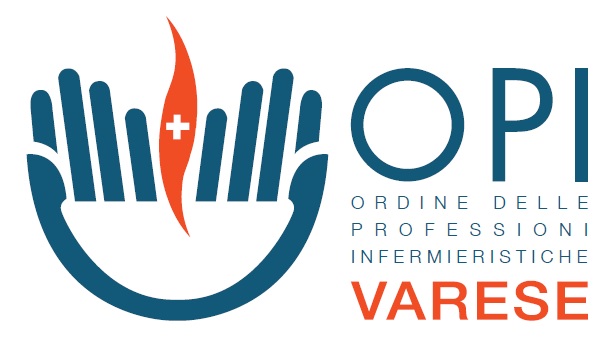 Commissione il Veliero
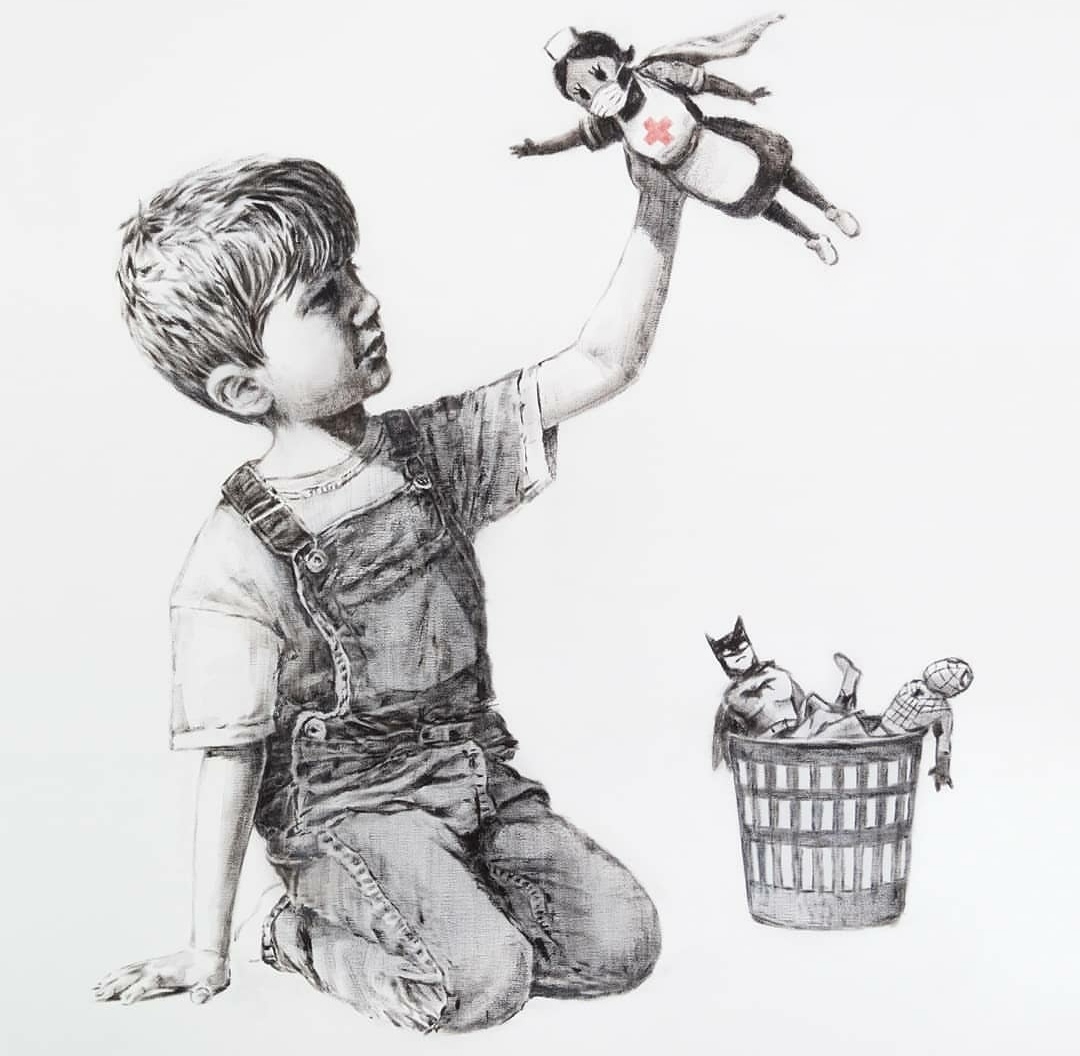 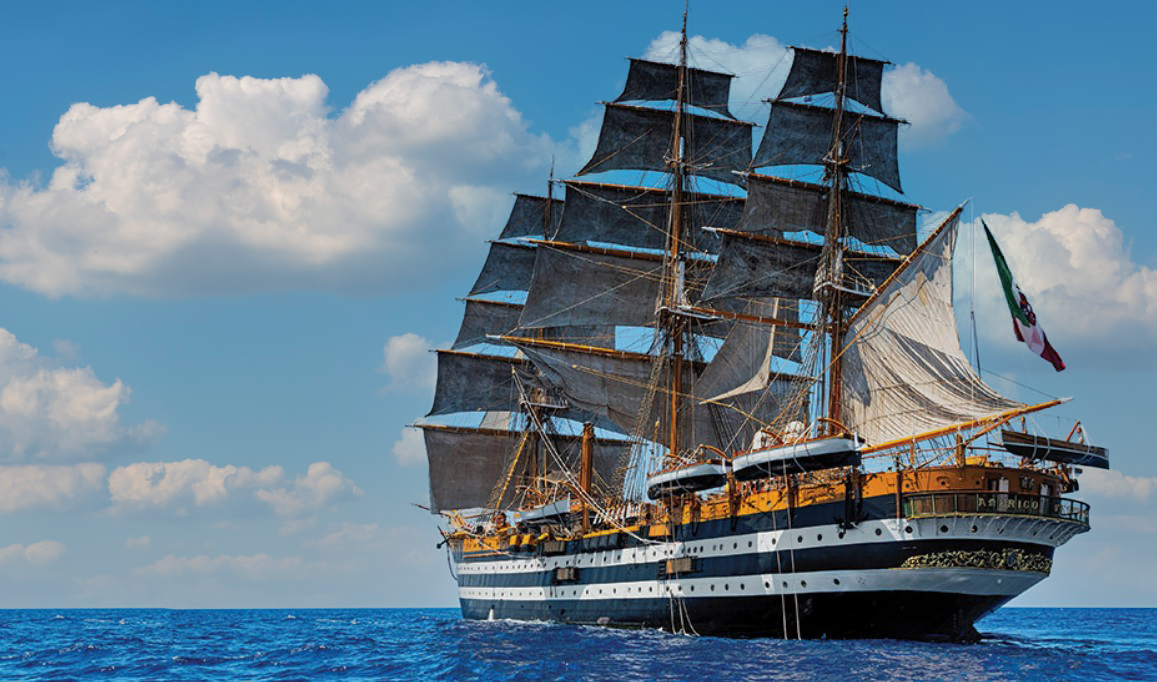 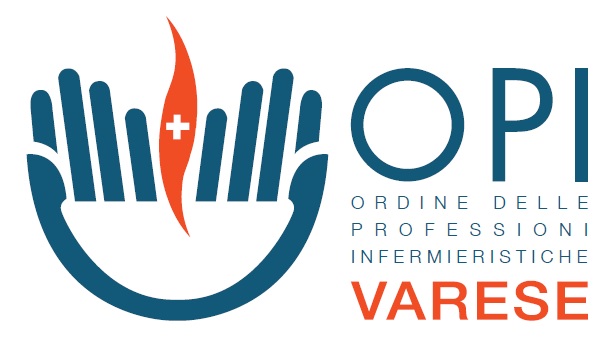 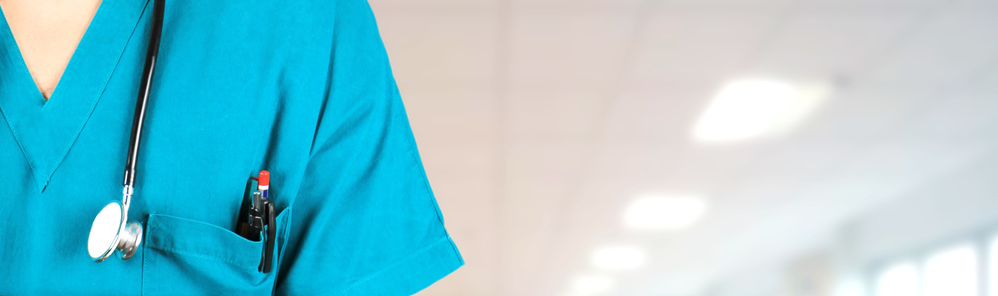 ASSEMBLEA  ANNUALE 2024– VARESE
ASSEMBLEA ANNUALE – VARESE 18 MARZO 2020
Commissione il VelieroObiettivi
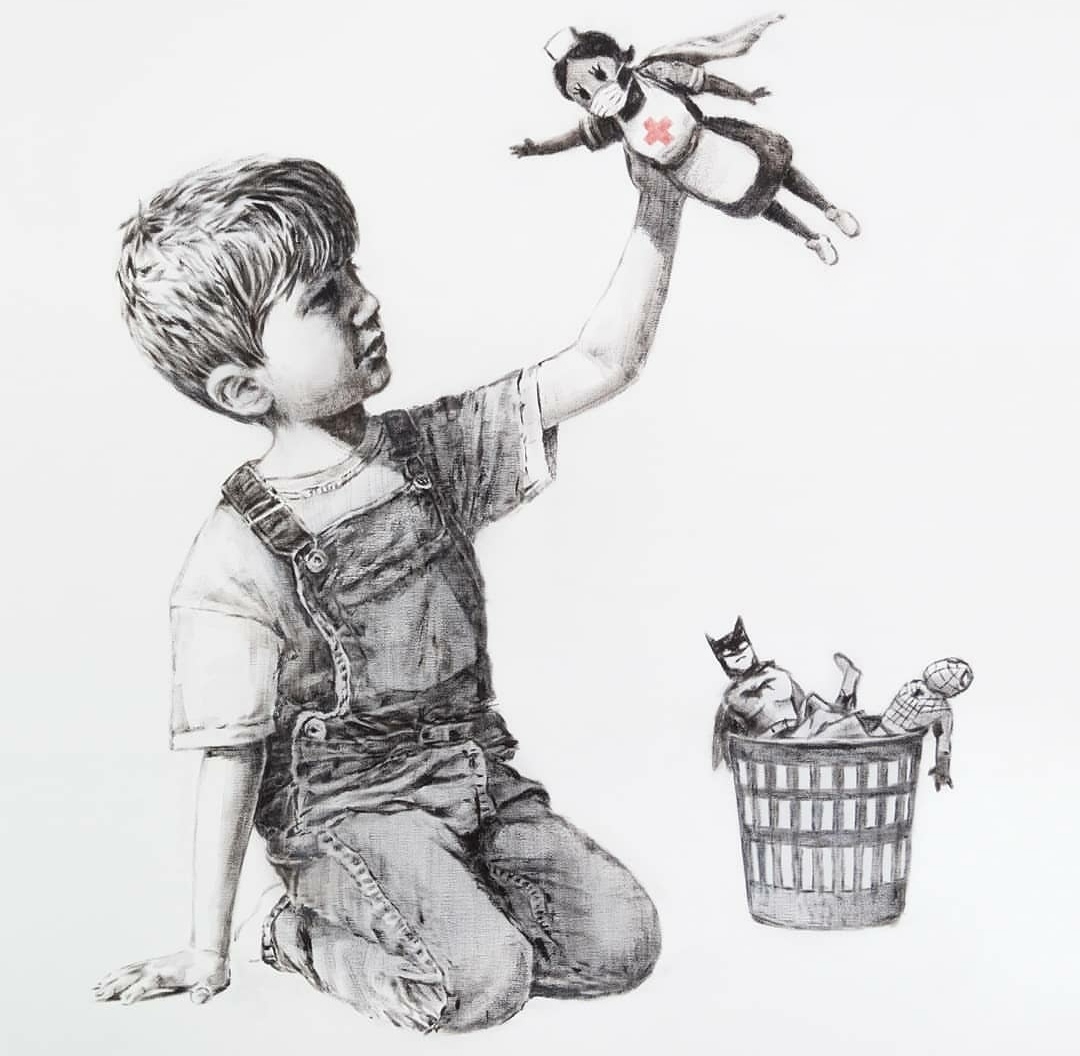 Divulgazione scientifica

Riflessioni sulla professione

Conoscere la vita dell’Ordine
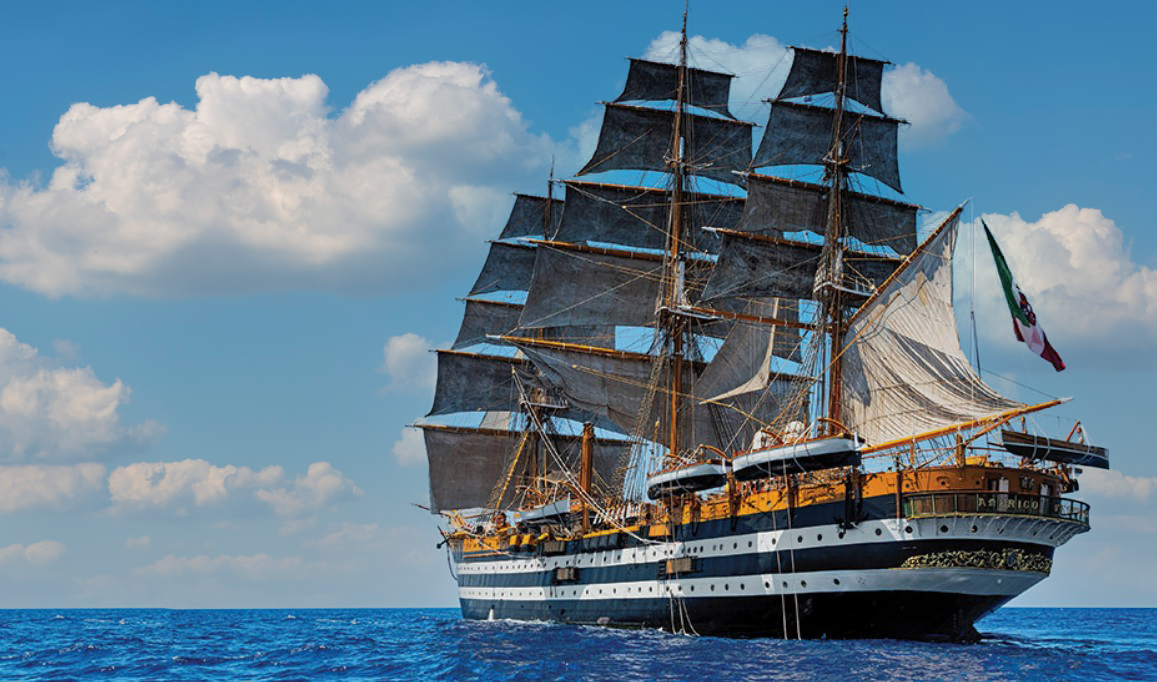 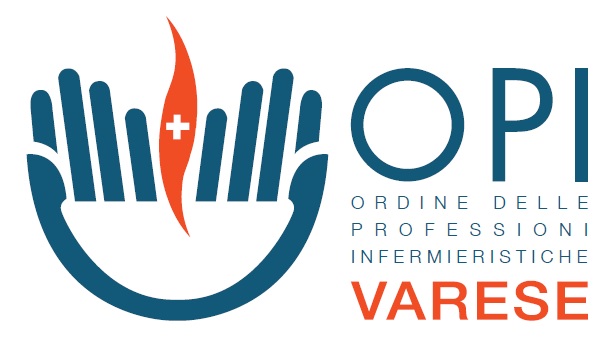 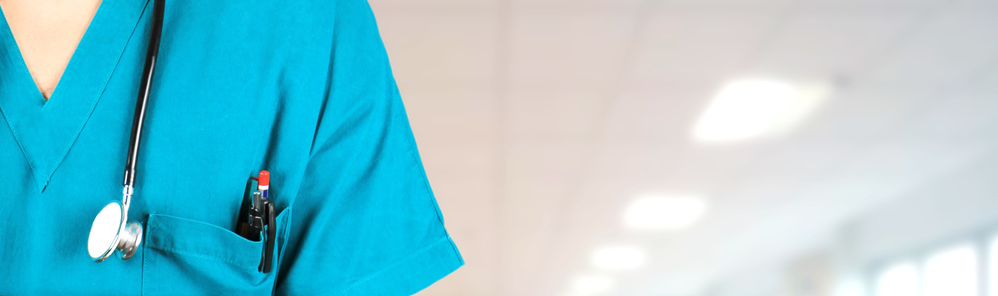 ASSEMBLEA  ANNUALE 2024– VARESE
ASSEMBLEA ANNUALE – VARESE 18 MARZO 2020
Commissione il VelieroObiettivi
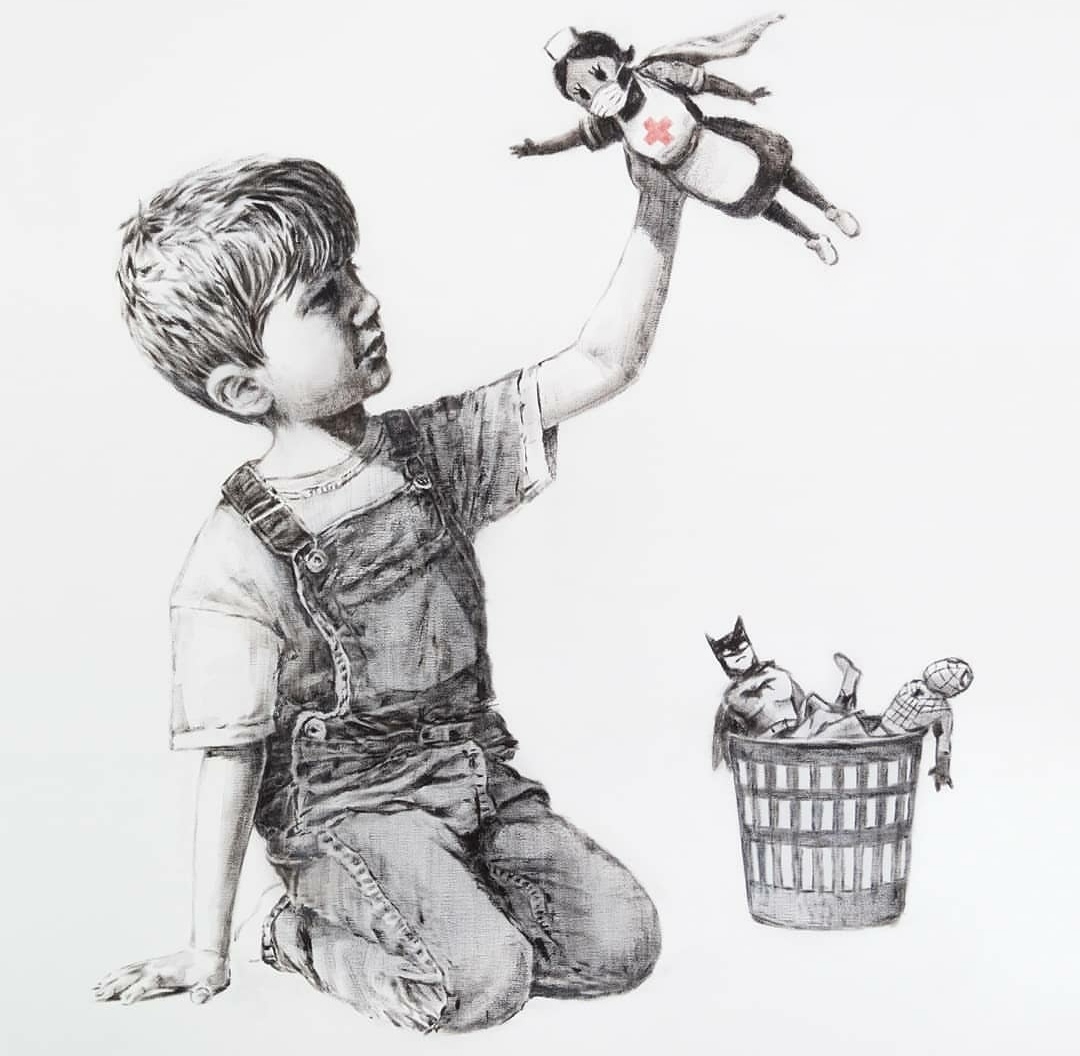 Uscita trimestrale del notiziario
Eventuali pubblicazioni straordinarie ove si rendesse necessario
Mantenimento nuova grafica
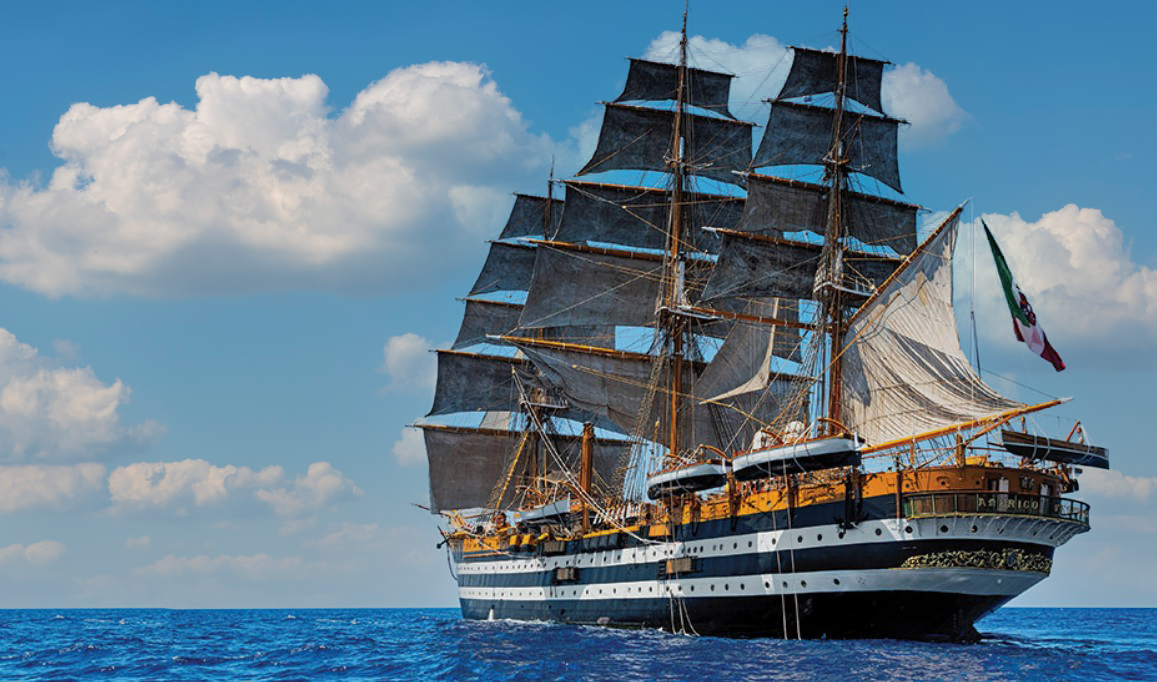 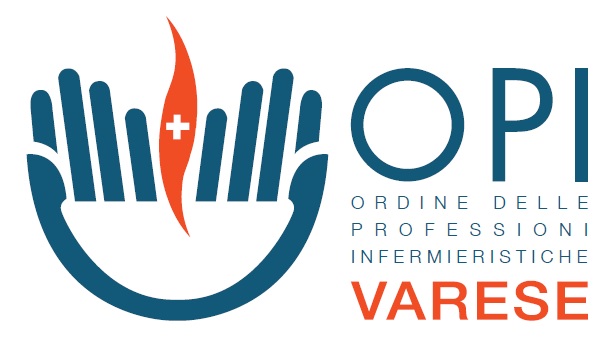 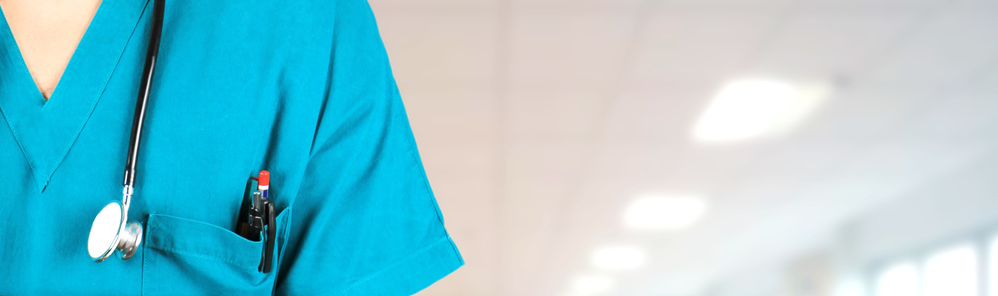 ASSEMBLEA  ANNUALE 2024– VARESE
ASSEMBLEA ANNUALE – VARESE 18 MARZO 2020